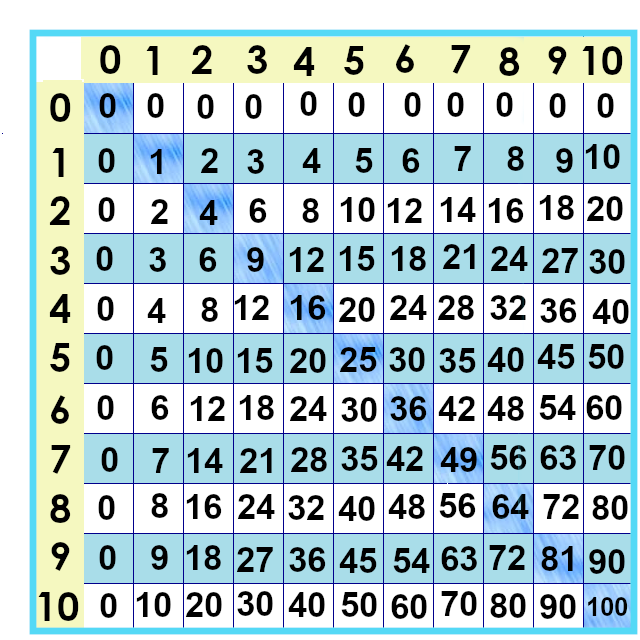 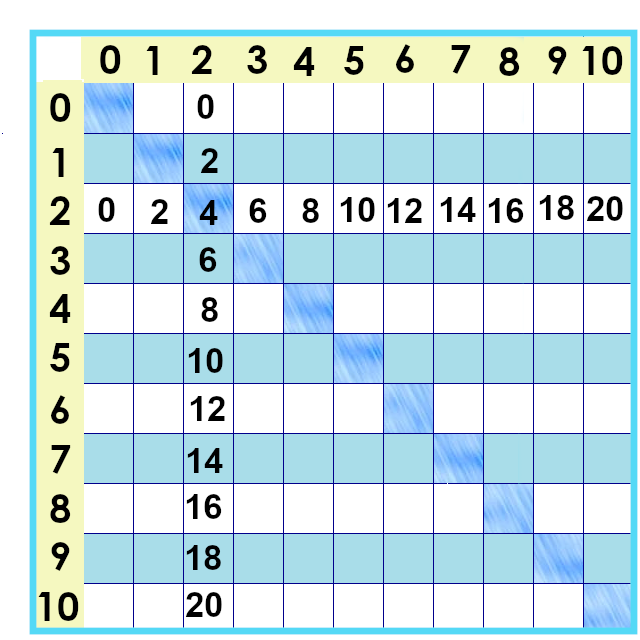 [Speaker Notes: The next group of facts we’ll tackle are the twos times tables.  

These don’t get very big    We can also say “It’s twice as much” or “double that number,” to mean the same thing as “multiply by two.   

 We can also  “count by twos” to get to these.]
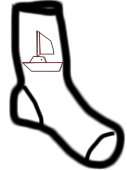 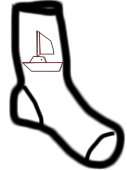 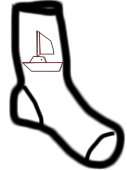 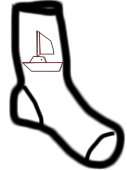 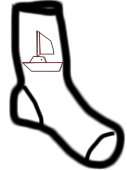 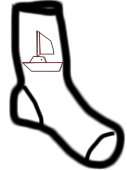 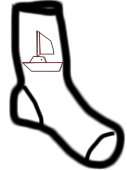 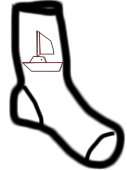 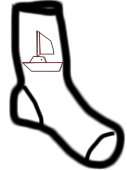 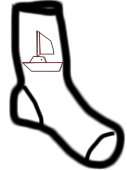 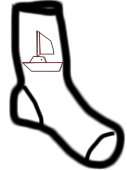 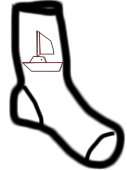 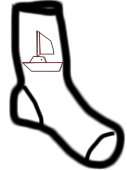 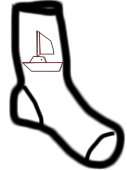 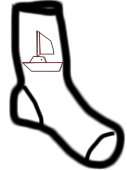 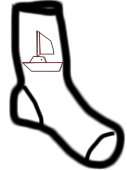 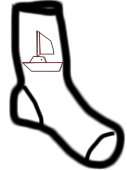 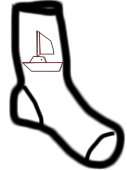 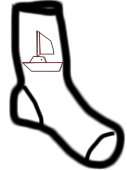 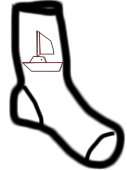 [Speaker Notes: …. We can show the twos facts with groups of objects.   We’re sort of “seeing double.”   
So... If the Mary Ellen Carter Academy is getting school socks made. . .    
2 x 1]
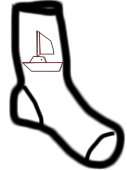 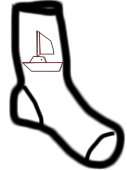 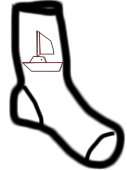 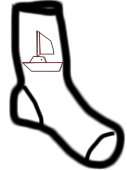 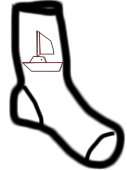 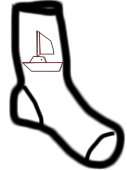 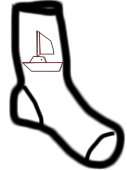 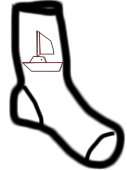 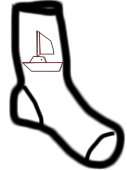 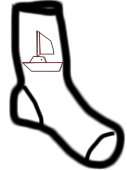 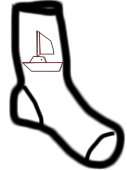 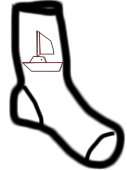 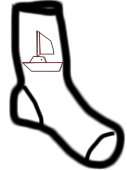 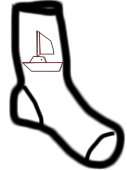 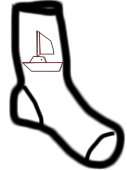 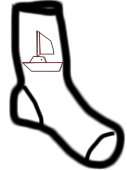 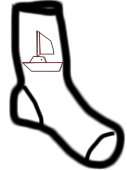 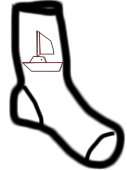 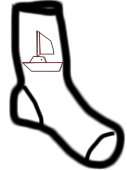 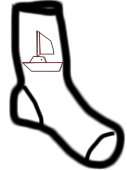 0 x 2 =
0
6 x 2 =
1 x 2 =
2
12
4
7 x 2 =
2 x 2 =
14
6
16
8 x 2 =
3 x 2 =
18
9 x 2 =
4 x 2 =
8
10 x 2 =
20
5 x 2 =
10
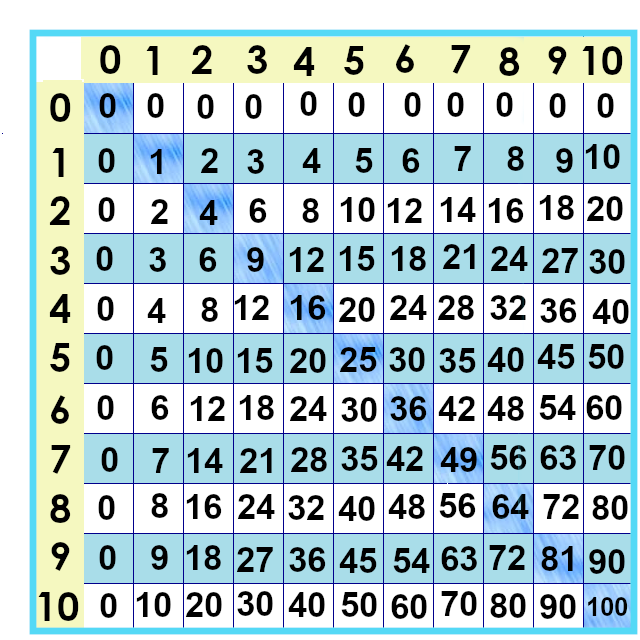 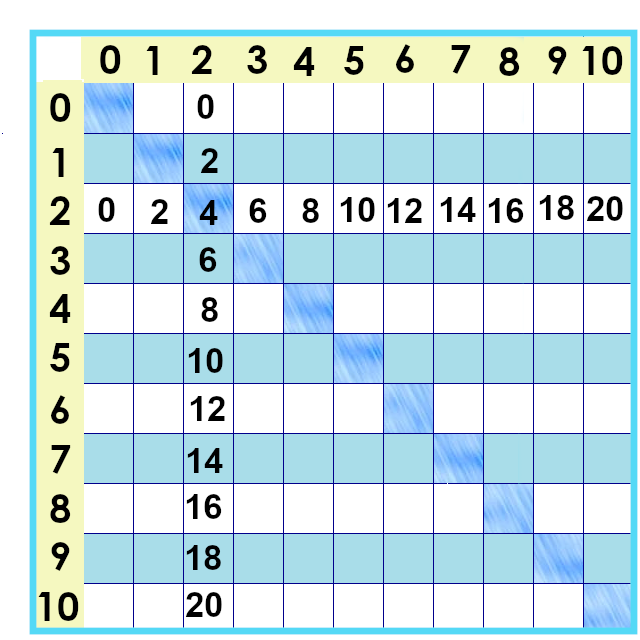 [Speaker Notes: So, there they are!  The two facts are  called   “even numbers,” because we can split them into two even parts.]
[Speaker Notes: Once you’ve mastered the twos.... The ones left to learn are shrinking!!  7 rows and  7 columns .... 49 left to go!   You’ve already learned 72.... More than half way there...]
Yes, you can download, share, &/or change this if you:
Please attribute to Susan Jones with a link to http://www.resourceroom.net 
This work is licensed under https://creativecommons.org/licenses/by/4.0/  
This license lets others modify work even for commercial purposes, as long as credit is given to me. See https://creativecommons.org/licenses/  for more information & links to the license deed and legal code.

My email is sue@resourceroom.net 
or sujones@parkland.edu
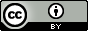 9/23/2019
Sue Jones -- CC BY unless otherwise indicated
6
[Speaker Notes: http://www.achieve.org/EQuIP   
http://creativecommons.org/tag/k12-oer-collaborative]